Working with Caregivers
Supporting Caregivers with disclosure to children and adolescents living with HIV
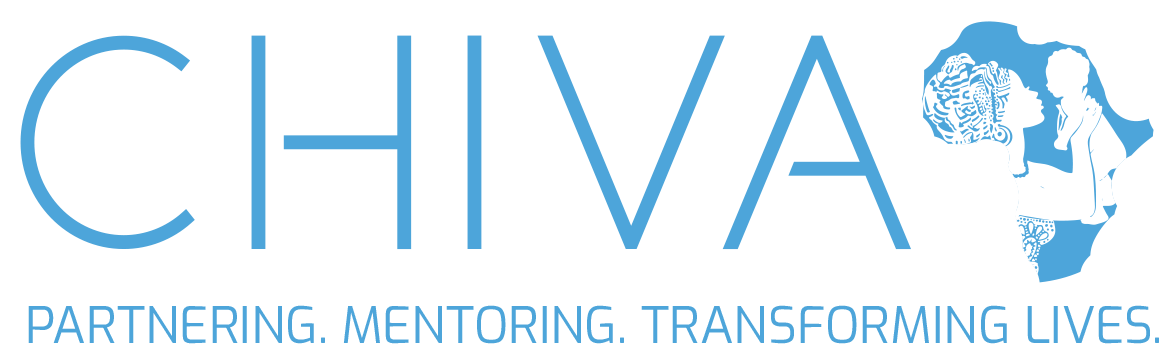 Key Reminder
‘Caregiver’s knowledge about antiretroviral therapy has been shown to improve adherence.  Support to the caregiver and family are of fundamental importance for therapeutic success in children and adolescents living with HIV/AIDS’

MSF Adolescent HIV Care and Treatment – Participant Manual pg 7
Context
Children/adolescents living with HIV are at high risk of being lost to follow-up as they rely on their caregivers to gain access to healthcare services. Frequently caregiver contact information is incorrect, stigma and counselling challenges occur, a burden on families to return for results is real, and weak follow-up systems within clinics exist,
Children/adolescents often show sub-optimal adherence to medication for various reasons which include palatability of drugs, the volume of medicines recommended for children under the age of three, storage and refrigeration, treatment fatigue especially with adolescents who have been on treatment for a long time, lack of age appropriate services, transition from child and adult treatment regimes,
Disclosure remains a challenge in children/adolescents and is a process over time,
Caregivers need support from health care workers, family members and peers to support adherence and disclosure.
Disclosing HIV to children depends on the caregiver self-readiness.
Supporting the caregiver
Begins with the caregivers initial visits to the clinic 
Build trust with caregiver and establish what HIV means to the caregiver
Assess caregivers readiness to address disclosure and answer questions 
Discuss the importance for disclosure to be done
Help the caregiver to develop a disclosure plan 
If disagreement within the family for timing and process, try to address all family members concerns 
Always respect and try to understand caregivers reasons for fearing or resisting disclosure
Caregivers disclosure concerns
Fear that disclosure will cause psychological harm to the child 
 Concern that the topic is too complicated for the childor adolescent to understand 
 Uncertain about where to start or how to respond to questions 
 Lack of knowledge/comfort with topic of HIV
 Fear of stigma and discrimination against the child/adolescent and other family members 
 Parental guilt regarding transmission
 Refusal to provide disclosure
Suggested responses to caregiver concerns
Fear of psychological harm 

Reassure caregiver positive benefits for disclosure (higher self esteem among young people, less depression among caregivers etc)
Connect caregiver to peers who have gone through the disclosure process and willing to share experiences 
Advise partial disclosure and provide more information as the child matures
Suggested responses to caregiver concerns
Topic too complicated for child 

Reassure caregiver that health team will work with them to support disclosure process before, during and after 
Aim is for the conversations to take place over time (sometimes years) and not a once off discussion 
In most cases the health worker can play an active role in conversations so this can reassure the caregiver
Suggested responses to caregiver concerns
Uncertainty about how to respond to questions 
 Begin by talking to the caregiver very early about the process long before anything is discussed with the child 
Help caregiver plan where, when and how to begin the process 
Health workers should be prepared to take a more active role in the disclosure process
Suggested responses to caregiver concerns
Lack of knowledge/comfort with topic 

Provide caregiver with background information they need to discuss HIV
All caregiver questions must be answered throughout the process 
Provide caregiver with possible answers to questions that may be asked 
Role play various disclosure scenarios to give caregiver practice
Decide with the caregiver what is appropriate to tell the child/adolescent at each stage of development 
Health workers should play an active role
Suggested responses to caregiver concerns
Fear of Stigma, Discrimination and Guilt 

Support caregiver to provide guidance to their children/adolescent about people whom they may safely speak about their illness. Identify one or more trustworthy persons to be a ‘safe’ person (this may be a health worker)
Involve caregiver and other family members early in the disclosure process to prevent misinformation and encourage family support
Refer the child/adolescent and caregiver to support groups where others can provide advice on dealing with stigma and guilt
Reassure caregiver that you will keep a continuous and open line of communication with the child/adolescent to deal with feelings and negative reactions
Suggested responses to caregiver concerns
Parental Guilt regarding transmission 
Guilt is an emotion that results from self-stigmatisation and needs to be addressed with the individual
Disclosure is often a family issue due to this relation to one/both parents’ HIV status 
Help parents understand that they are not to blame
Continuous counselling to be offered to the caregiver to help alleviate guilt
Encourage parents to take care of themselves by going to the clinic regularly, taking medication 
Encourage parents to model positive living for their children.  Healthy behaviours reflect a positive attitude towards life, encouraging children to see their own lives positively
Suggested responses to caregiver concerns
.
Ways to support an adult living with HIV and is experiencing self-stigma leading to Guilt 
- Talking over what happened with a trusted friend or loved one can help reduce guilt
Reframe negative self-talk. Remind yourself about what you’ve learned or how you’ve grown as a result of the choice you made. 
social support from family and friends meaning that there is less need to attend clinic for staff to serve this function
Think about the negative beliefs you may have about yourself. Ask yourself if they are really true.
. Getting and keeping an undetectable viral load can reduce internalized stigma by keeping you healthy and protecting your partner
Join support groups and organizations that help people living with HIV. These groups offer a safe environment and can help you overcome the challenges of living with HIV

Fear of transmission leads directly to stigma address how HIV is not transmitted
Small gestures go a long way to help end HIV stigma. A handshake or hug can say “you matter, not your HIV status.” #StopHIVStigma
An HIV stigma-free future for everyone can begin with family. When’s the last time you’ve talked about HIV at home
We can do our part to stop HIV stigma by being intentional and thoughtful when choosing our words, and choosing to use supportive—rather than stigmatizing— language when talking about HIV
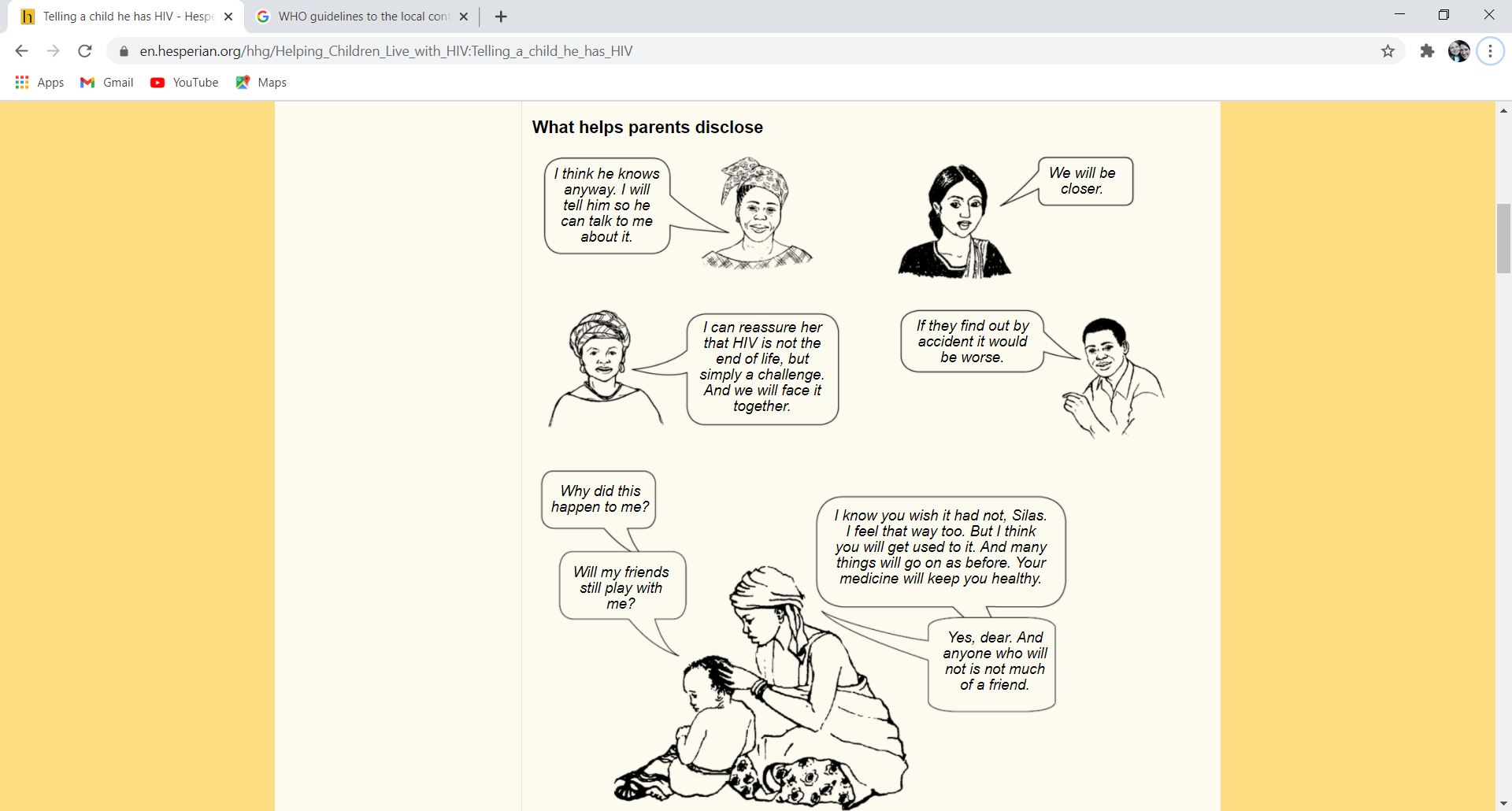 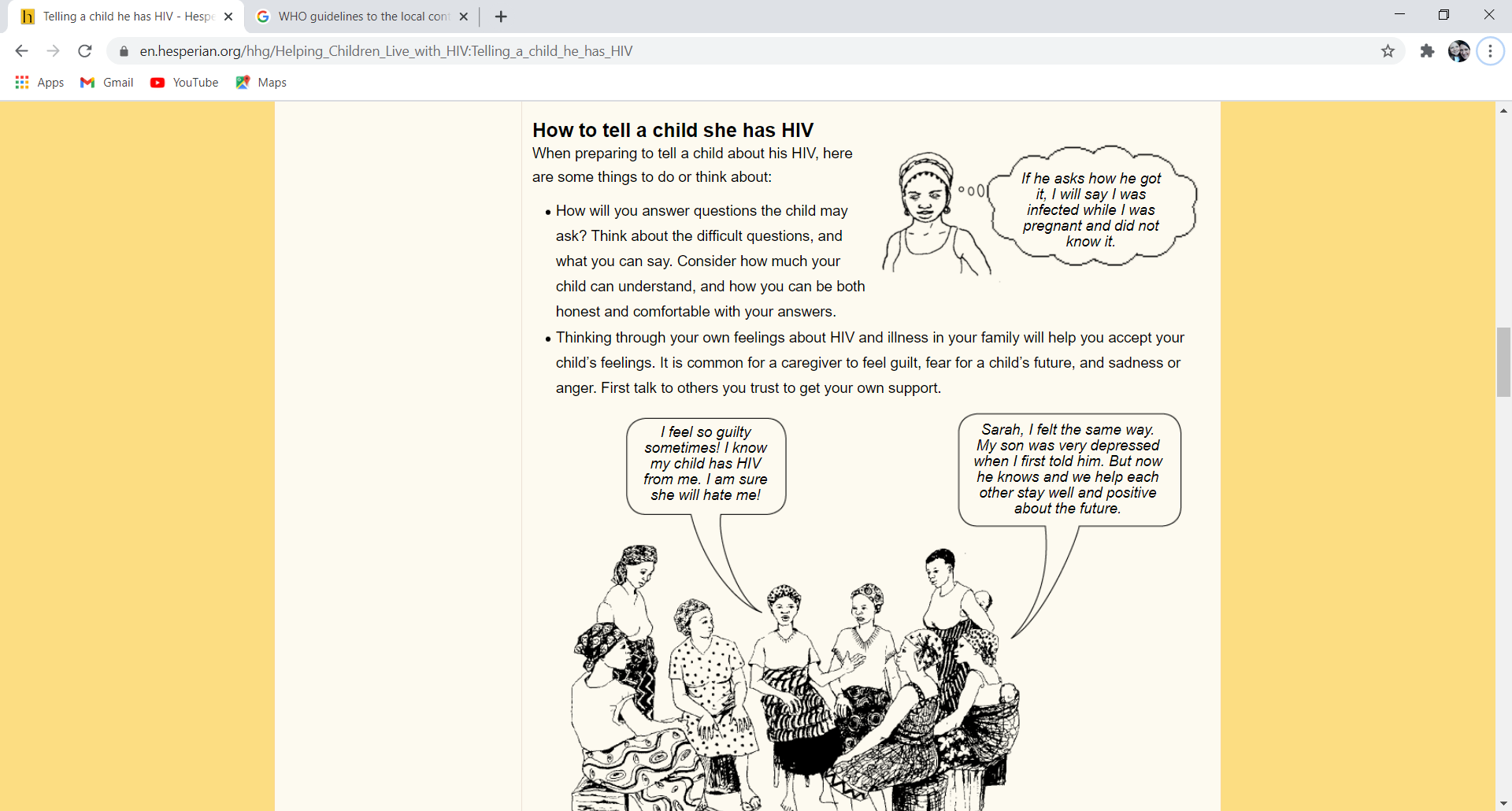 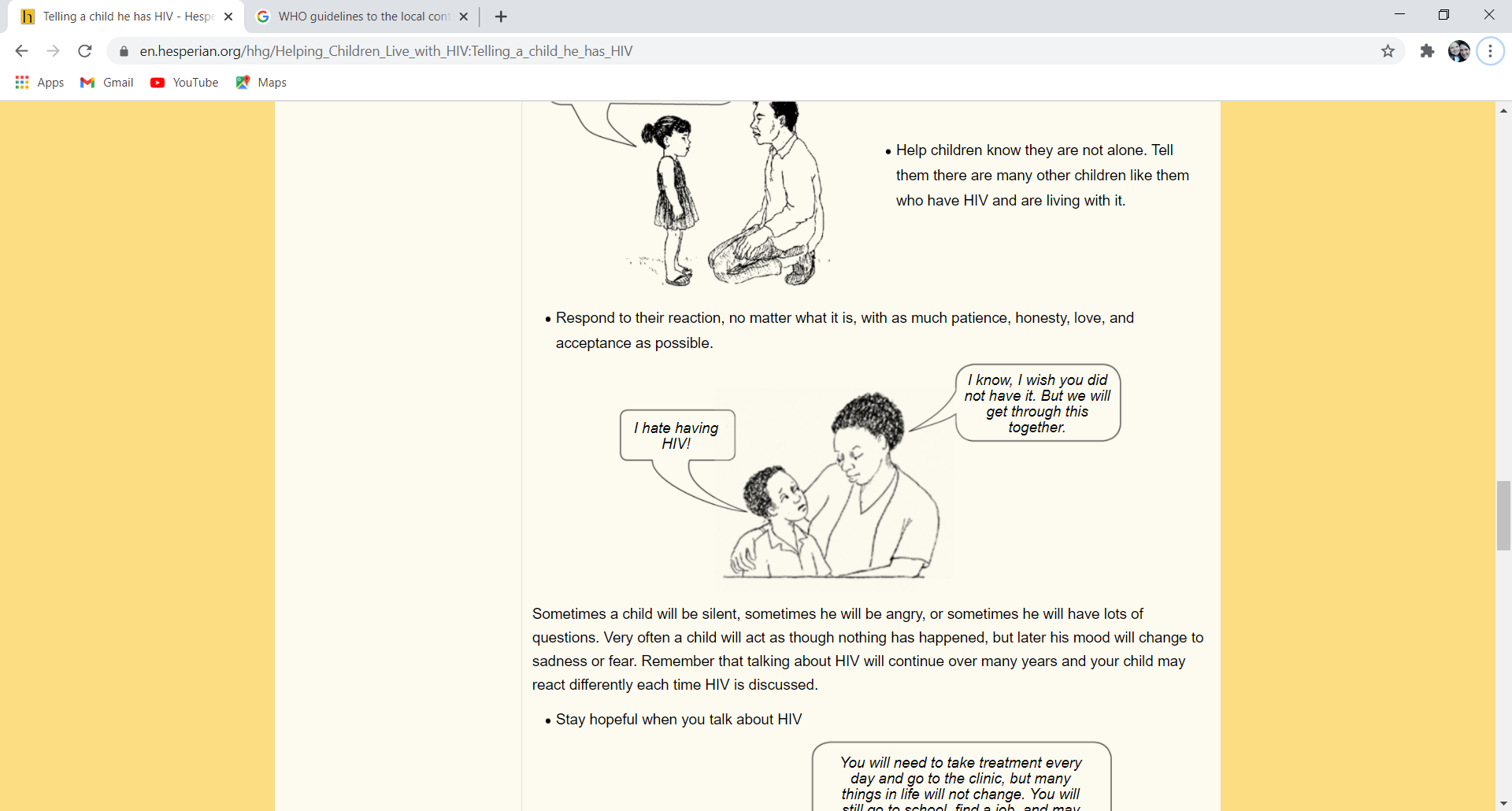 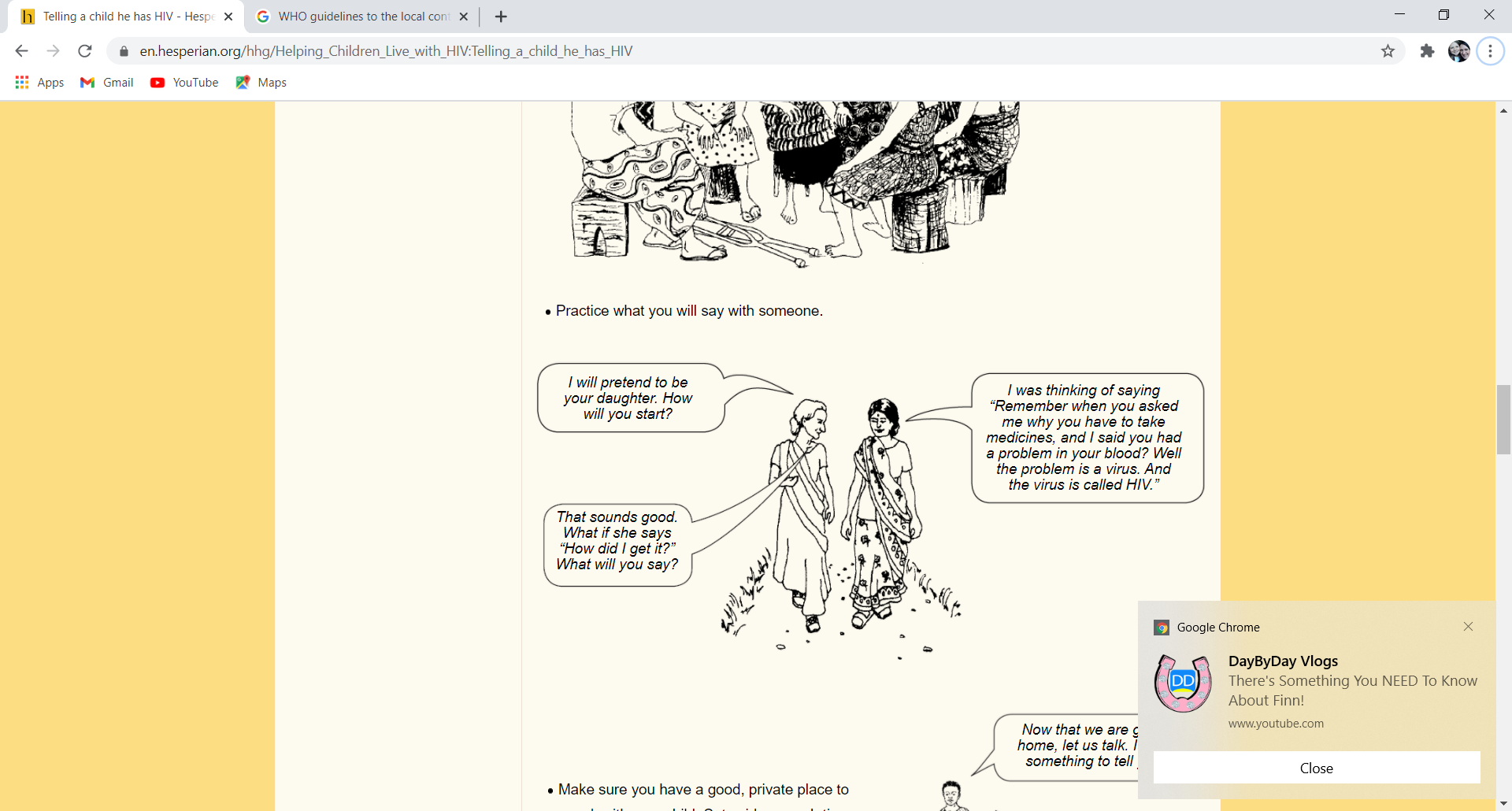 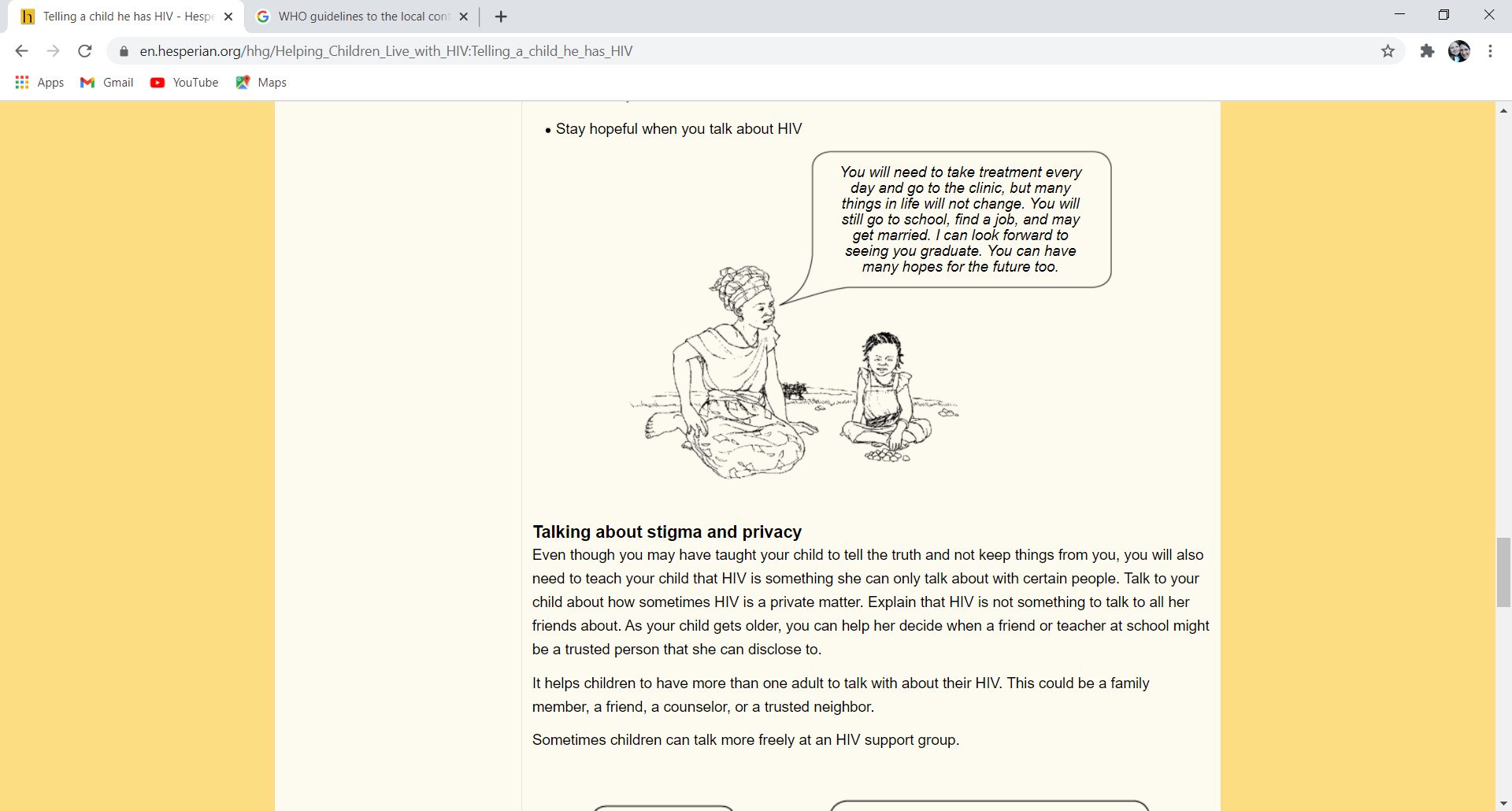 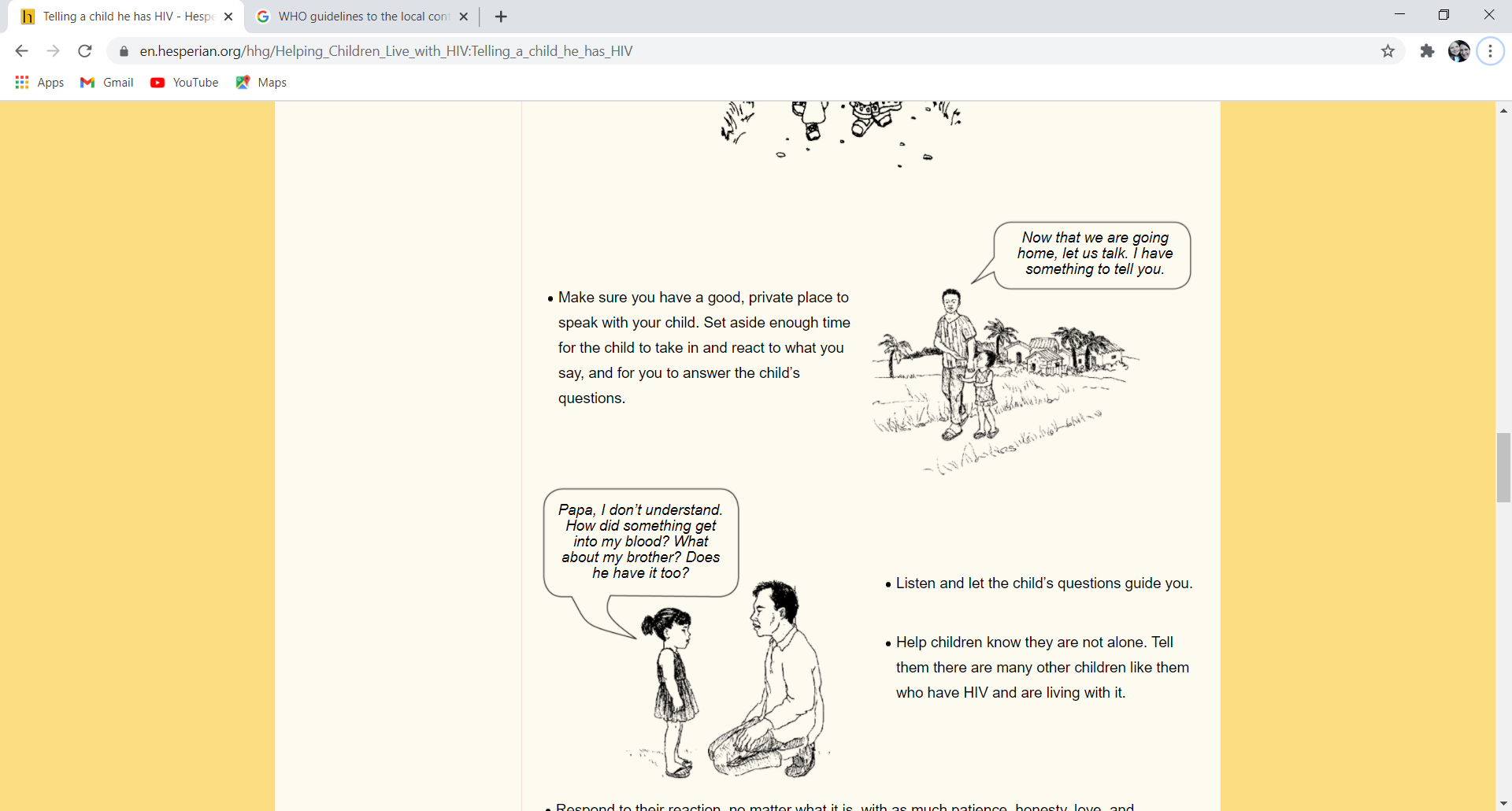 Suggested responses to caregiver concerns
One or both caregivers refuse to disclose

Health worker to encourage counselling and reassess on a regularly if the caregiver feel differently and address fears
The benefits of disclosure and the impact of non-disclosure to be addressed
Referral to an adult counsellor or social worker to support counselling sessions 
Linking reluctant caregivers to those who have already disclosed can be hugely beneficial
Thank You
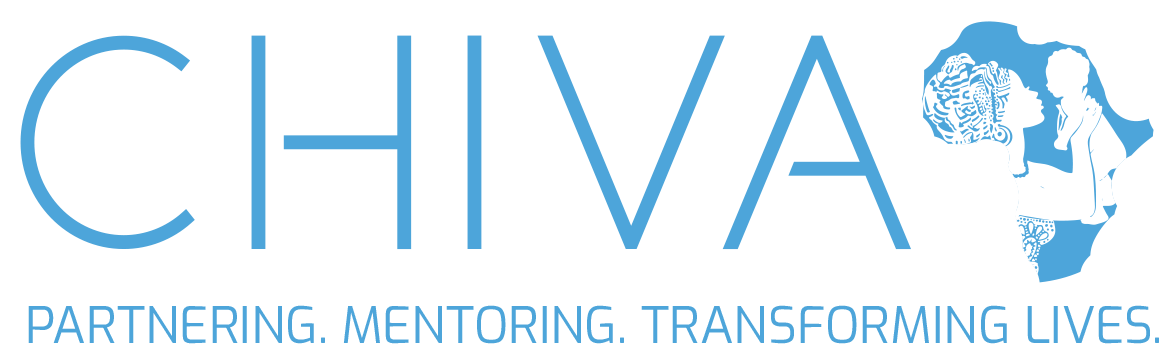 Please feel free to contact us should you have any questions:

info@chiva-africa.org 

+27 (0) 83 500 7222
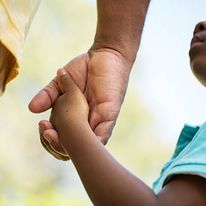 [Speaker Notes: The CHIVA SA team will help assess services for adolescents and youth, identify gaps that exist and support action plans that will improve the quality of SRH services for adolescent and youth that meet the DoH guidelines and Ideal Clinic elements.  Please contact us if you need any additional guidance and support.]